Baccalauréat professionnel 
« Organisation de transport de marchandises »
(Bac pro OTM)
Direction générale de l’enseignement scolaire – Bureau de la formation des personnels enseignants et d’éducation (C1-2)
Présentation du Site Ressources AFT - Profil EN
Accès au site Ressources : rappel du chemin, authentification
Structure du site Ressources
Lettres d’information – Newsletters 
"FOCUS Hebdo, L'essentiel de la semaine" 
Une sélection mensuelle à partir de la rentrée 2020-2021 des ressources mises en ligne sur le site documentaire envoyée au public Education nationale (EN)
Approche personnalisée : veille ciblée autour d'une thématique, d'un sujet d'actualité
Nouveauté : à partir de Janvier 2021- Webinaires dédiés
Centre de ressources AFT – PREZ PNF OTM 12.01.2021
Direction générale de l’enseignement scolaire – Bureau de la formation des personnels enseignants et d’éducation (C1-2)
Site Ressources  AFT -  Accès
Adresse du portail documentaire  http://ressources.aft-dev.com/

Accès sécurisé sur profil  
Création de l’Identifiant (messagerie professionnelle à privilégier) / Mot de passe après validation du référent de l’établissement 

Pour toute demande de renseignementscontactez-nous via
contactressources@aft-dev.com
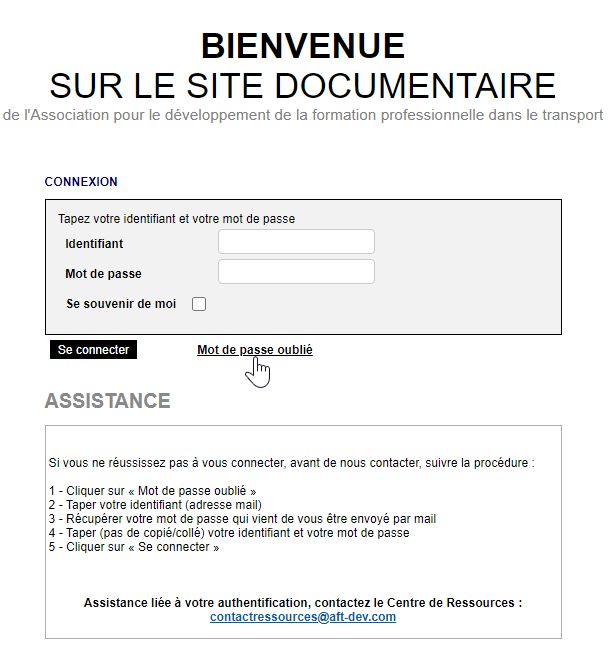 Centre de ressources AFT – PREZ PNF OTM 12.01.2021
Direction générale de l’enseignement scolaire – Bureau de la formation des personnels enseignants et d’éducation (C1-2)
Site Ressources  AFT -  Structure
Page d’accueil (Carrousel, FOCUSHebdo, Zoom réglementaire)

 Accès aux ressources (Thématique, Bibliographique, Pédagogique, Réglementaire)

 Présentation du CdR (Contacts et Services proposés)

 Espace personnel à chaque abonné (Identifiant/Mot de passe, Classeurs et Favoris personnels)
4 onglets
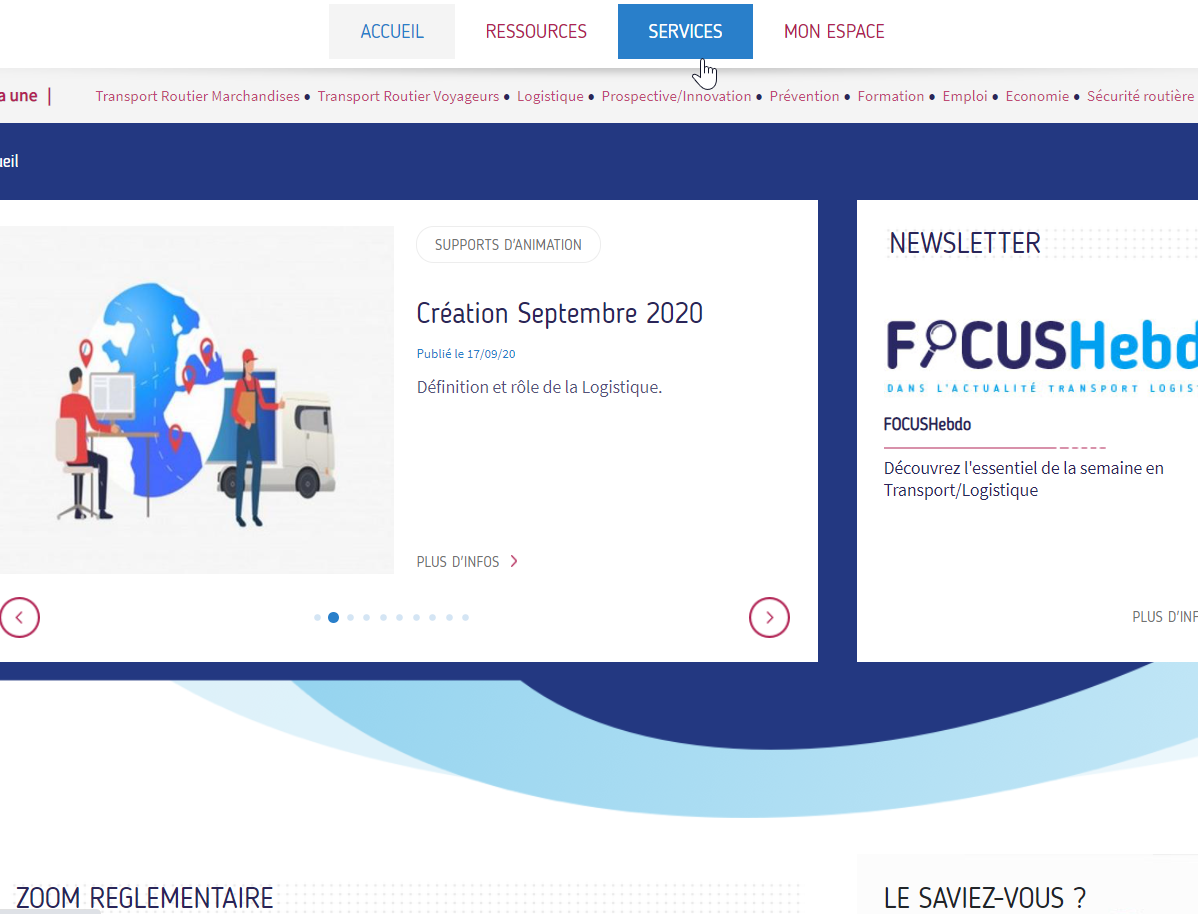 Centre de ressources AFT – PREZ PNF OTM 12.01.2021
Direction générale de l’enseignement scolaire – Bureau de la formation des personnels enseignants et d’éducation (C1-2)
Site Ressources AFT  - Structure (Suite)
Ressources

Thématiques (14 thèmes) : Rapport,   Communiqué, Article, Vidéo, Infographie, etc.
Bibliographiques (Ouvrages + E-books*)
Pédagogiques (Conduite, Transport, Logistique)
Réglementaires (Carrousel, Thématiques, Actus)
4 grandes entrées
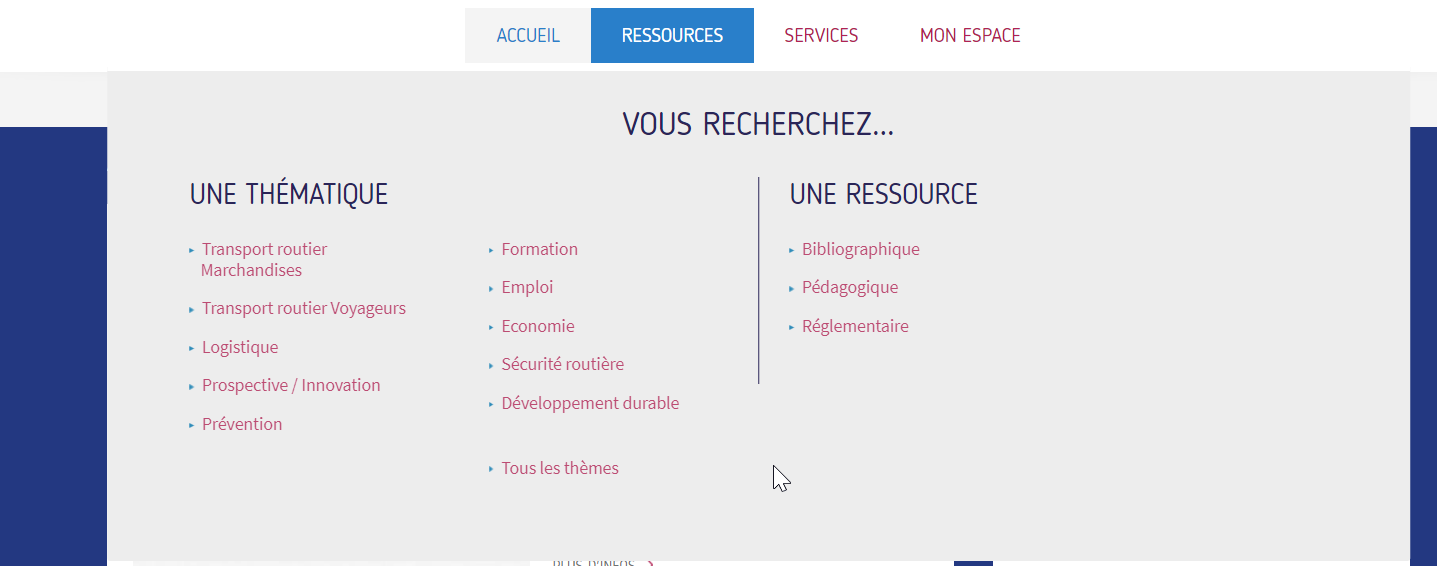 *Un guide d’utilisation des e-books est disponible sur demande contactressources@aft-dev.com
Centre de ressources AFT – PREZ PNF OTM 12.01.2021
Direction générale de l’enseignement scolaire – Bureau de la formation des personnels enseignants et d’éducation (C1-2)
Site Ressources AFT - Newsletters
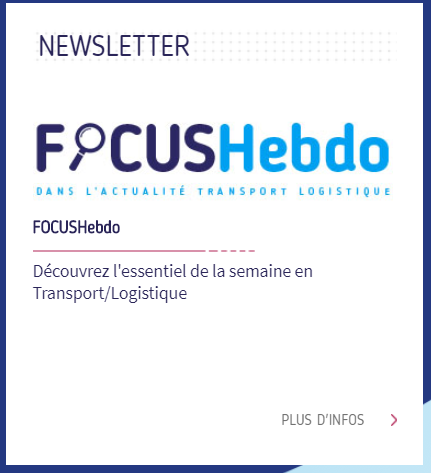 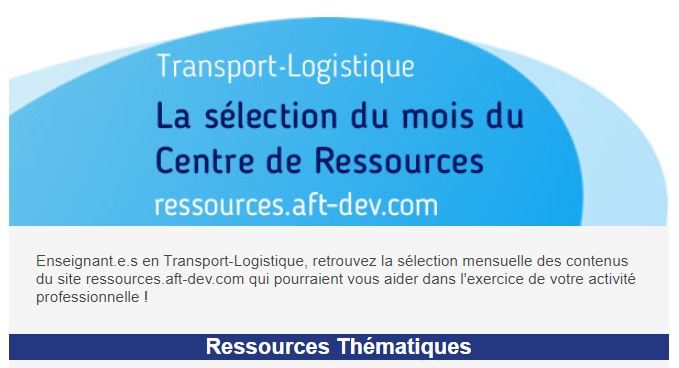 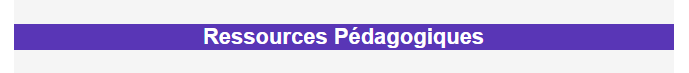 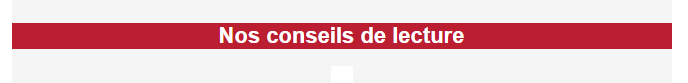 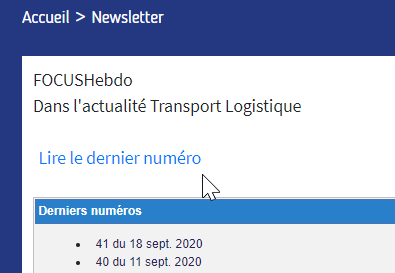 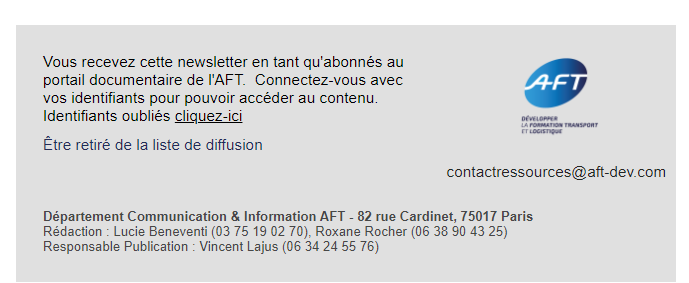 Centre de ressources AFT – PREZ PNF OTM 12.01.2021
Direction générale de l’enseignement scolaire – Bureau de la formation des personnels enseignants et d’éducation (C1-2)
Site Ressources AFT - Information ciblée EN
Prestations documentaires ciblées à la demande
Les enseignants peuvent, ponctuellement, demander une recherche documentaire
Les documentalistes des établissements peuvent solliciter le Centre de Ressources pour constituer un fonds documentaire, établir une bibliographie spécifique Transport/Logistique…

 contactressources@aft-dev.com

A partir de Janvier 2021 : Lancement dans le cadre des « Web Educ » de webinaires dédiés à la navigation sur le portail ressources.
Centre de ressources AFT – PREZ PNF OTM 12.01.2021
Direction générale de l’enseignement scolaire – Bureau de la formation des personnels enseignants et d’éducation (C1-2)
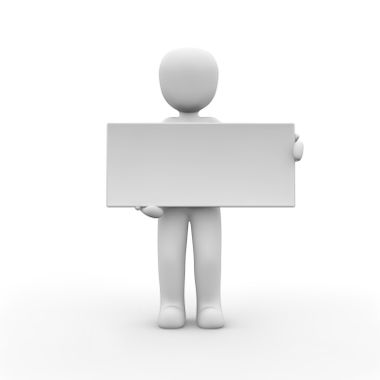 Vos questions
Centre de ressources AFT
Direction générale de l’enseignement scolaire – Bureau de la formation des personnels enseignants et d’éducation (C1-2)